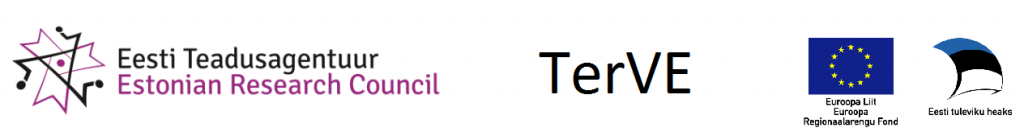 Peadpidi liivas? – peresuhted digiajastul
Kätlin Konstabel
Tervise Arengu Instituut
TÜ psühhiaatriakliinik
katlin.konstabel@tai.ee
Suhted on olulised!
Kehv side vanematega – kehv meeleolu – digisõltuvuse oht (Kalaitzaki & Birtchnell, 2014)
Jäigad peresuhted, piiravad vanemad, väiksem rahulolu lastel nendega (Li, Garland & Howard, 2014)
Ühistegevuste kaitsev mõju (Gunuc ja Dogan, 2013)
Head peresuhted, vanemlikud oskused vähendavad lapse impulsiivsuse mõju digisõltuvuse kujunemisel  (Pace jt, 2014)

Kriitilised teguritekomplektid: varase  kokkupuutumise digividinatega, nende laia kättesaadavus ja kasutamise peres lapsehoidjana; üksilduse, läheduse puudus peres lapsena; lapsele vähese tähelepanu osutamine (Kuss & Griffiths, 2015)
Uuring
1. küsitlus 2013 sügistalv
Valim: 801 8 klassi last + vanemat (1100 2 kl last + vanemat)
Kontakti võtmine läbi kooli: osales 46 kooli, juhuvalim (kaasatud ka alg-ja põhikoole)
Küsimustiku täitis nii laps kui vanem – laps klassis, vanem kodus
Tagasiside osalenutele tulemuste osas, info jagamine vanematele probleemiga tegelemiseks
Kordusküsitlus 2015 kevadel
Kas pead on liivas?
Laste ja vanemate hinnangute kokkulangevus internetikasutuse liiasuse osas mõõdukas (r=0.45)
Kõige suurem koolihinnete probleemsuse, kõige väiksem ajataju kadumise osas
Vanemate-laste läbisaamine
Vanemate hinnangud enda hoiakutesse positiivsemad

Karistamist möönavad lapsed rohkem

Probleemsema internetikasutuse korral omavahelise läbisaamise hinnangud negatiivsemad (nii lastel kui vanematel)
Laste hinnangutes ennustavad väited:
Nad unustavad mõnikord mulle seatud reeglid
Mul on kerge neile auku pähe rääkida
Neil on tihti liiga kiire, et minuga rääkida
Nad on tihti minuga tegelemisest väsinud

Vanematel lisaks.....
Muretsen tihti selle üle, kuidas mu lapsel läheb
Pean oluliseks oma last kontrollda
Kui mu laps teeb midagi keelatut, siis ma tavaliselt karistan teda
Digisõltuvus ja peresuhted – laste Ja vanemate hinnangud
Positiivselt seotud väited:
Nädalavahetuseti on kodus üsna igav
Üldine õhkkond meie kodus on pingeline
Meie peres on tähtis, et teisi ei tohi probleemidega koormata
Igaühel on peres oma tegemised, millest teised ei pea teadma
	Lastel seos tugevam!
Kodune võrgupoliitika – kas tõhus?
Probleemse internetikasutusega seotud:
Ma ei sekku lapse arvutikasutusse, kuna ei taipa sellest suurt midagi (15%)
Ei sekku lapse arvutikasutusse, kuna laps saab siis vihaseks (8%)
Infotehnoloogia on meie elu oluline osa, seega pole olemas sellist asja nagu liiane arvutikasutus (21%)
Arvutile/internetile ligipääsu piiramine on tavaline karistusvahend (36%)
Mida teha?
Vanemad on IT arengutest ja ootustest nt koolis segaduses - > ühtlustada ühiskonnas lastele olevate ootuste osas arusaamu -> kui „nutikas“ peab laps olema?
Vanemaharidus – 
piiride seadmine, rollid, vastutus, karistamine, autoriteetsus vs autoritaarsus jne
laste arengulised vajadused, vanema roll lapse arengus
Diskussiooni käivitamine ühiskonnas – kuidas teha nii, et IT arengutest oleks lastel võimalikult palju kasu ja võimalikult vähe kahju?
Mida teha?
Richard Graham
We cannot, at the moment, do more than offer advice based on a sense of balance between offline and online activities, what we know about wellbeing, and any reported negative impact upon a person’s state of mind or behaviour.